Compétions jeunes tennis
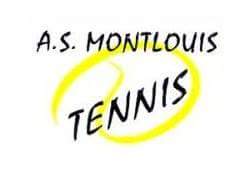 SOMMAIRE
1_ Classes d’âges – format de jeu2_ Espace du licencié3_ Les compétitions		- Tournois		- Championnats par équipe4_ Sites intéressants5_ Questions diverses
1 _ Classes d’âges – format de jeu
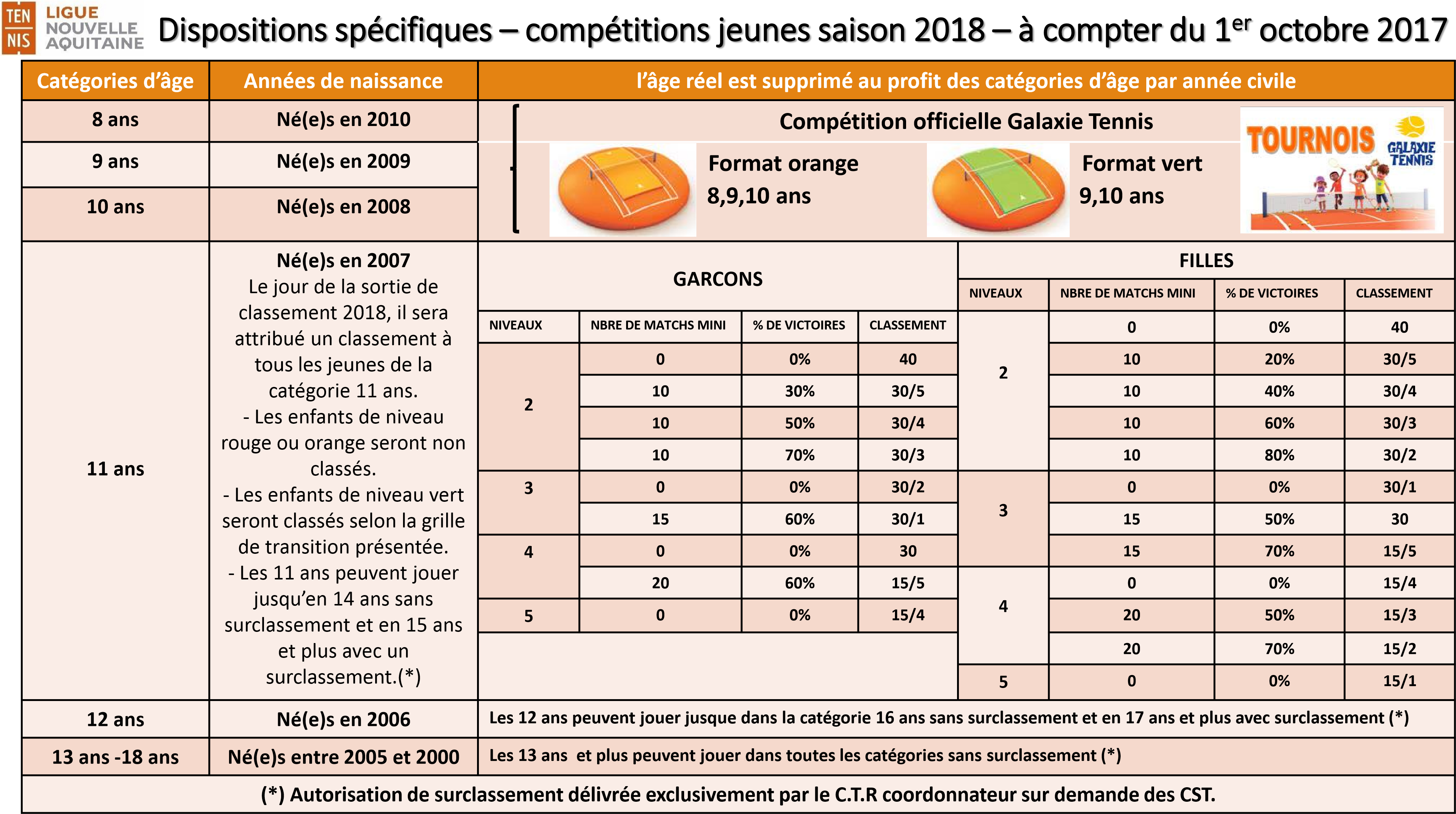 1 _ Classes d’âges – format de jeu
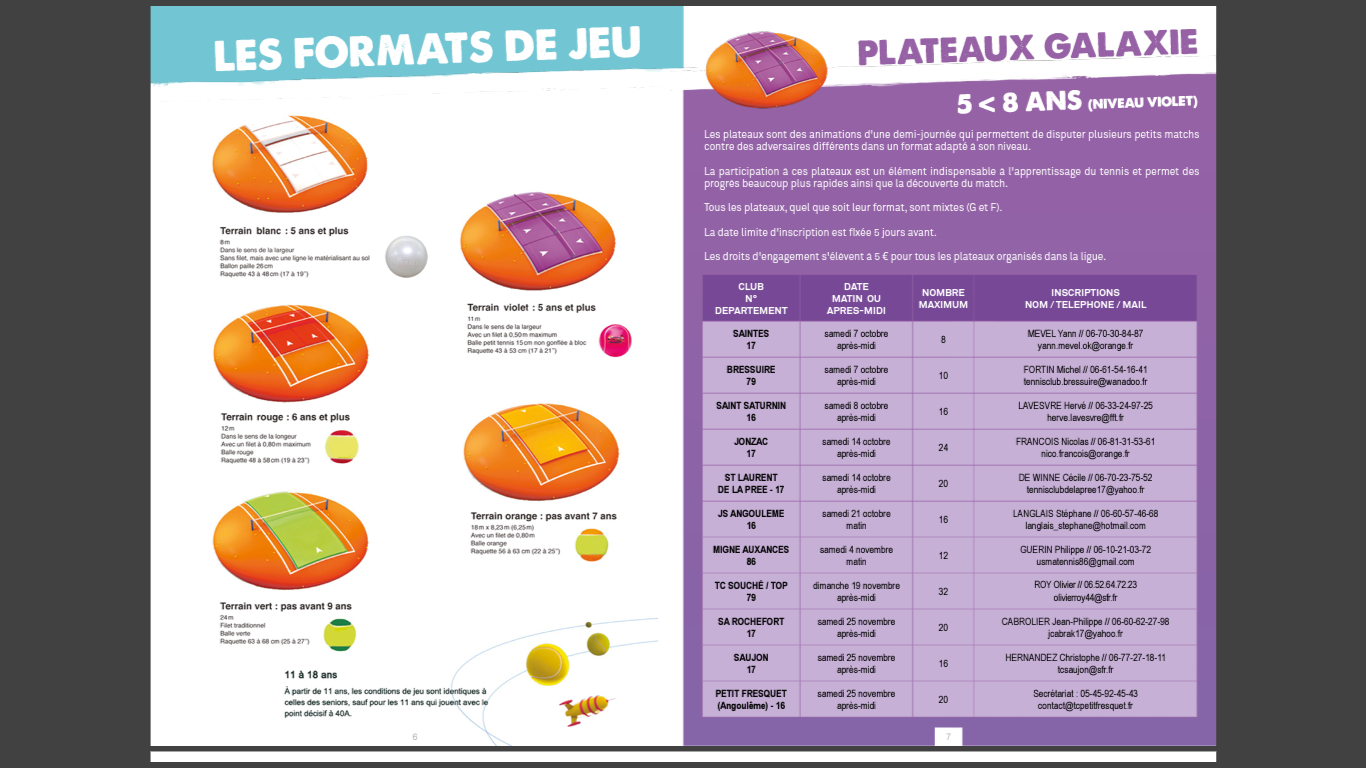 1 _ Classes d’âges – format de jeu
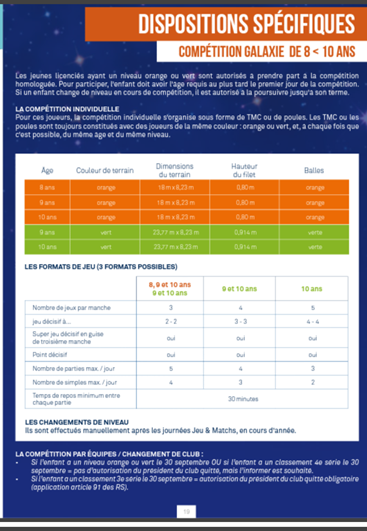 2_ Espace du licencié
Créer son compte sur le site FFT.	-> Nom, prénom.Permet d’accéder à diverses informations :	- sur le joueur (club, âge, catégorie, palmarès, …),	- sur la FFT,	- recherche de tournois, palmarès autres joueurs (à partir de 11 ans)
 DEMO
 Site « peu » pratique pour la recherche de tournois -> autre application dans lien utiles
3_ Les compétitions
Elles sont de deux types :- tournois (≥ 6 ans) : individuel - championnat par équipe (≥ 11 ans) : club
3_ Les compétitions
Tournois :
6 - 8 à 10 ans : galaxie tennis	 par couleur / âge / sexe (à partir d’orange)	 demi journée ou journée avec plusieurs matchs (suivant formats 	  	 	    définis plus haut).	 possibilité de laisser les enfants et de les récupérer à la fin. 8 à 10 ans orange / vert : TMC (voir planche suivante)OBJECTIF : première approche de la compétition pour l’enfant dans un cadre ludique.	-> apprentissage de la victoire / défaite, gestion d’un match
3_ Les compétitions
Tournois :
11 à 18 ans : tournois jeunes « classique » ou TMC (Tournois Multi – Chance)
	Tournois jeunes « classiques »		 à élimination directe
		 classes d’âges 11, 11/12, 12, 13/14, 15/16, 17/18
		 se déroulent généralement sur une période de 2 semaines (semaine + WE)
	TMC (Tournois Multi – Chance)
		 nb de matchs connus à l’avance (2, 3, 4, 5) 
		 se déroulent sur 1, 2, 3 jours (WE, vacances) suivant le nombre de         		    		    joueurs
		 classes d’âges les plus courantes 11/12, 11/14, 15/16, 15/18
		 par tranche de classement (ex : 30/1 à 15/5)

OBJECTIF : confrontation à la compétition, matcher pour progresser dans les classements
Choubidoux 2018 :
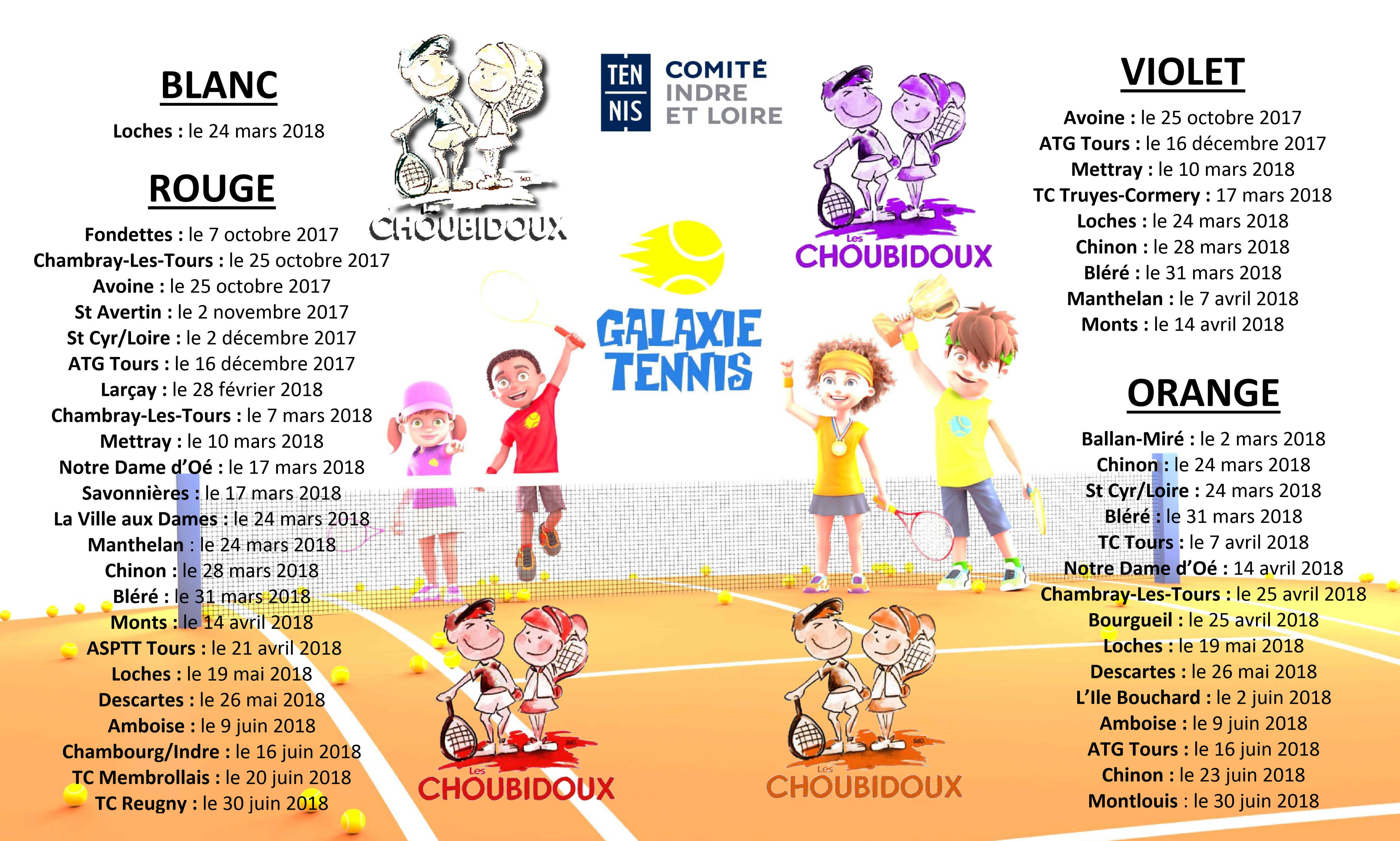 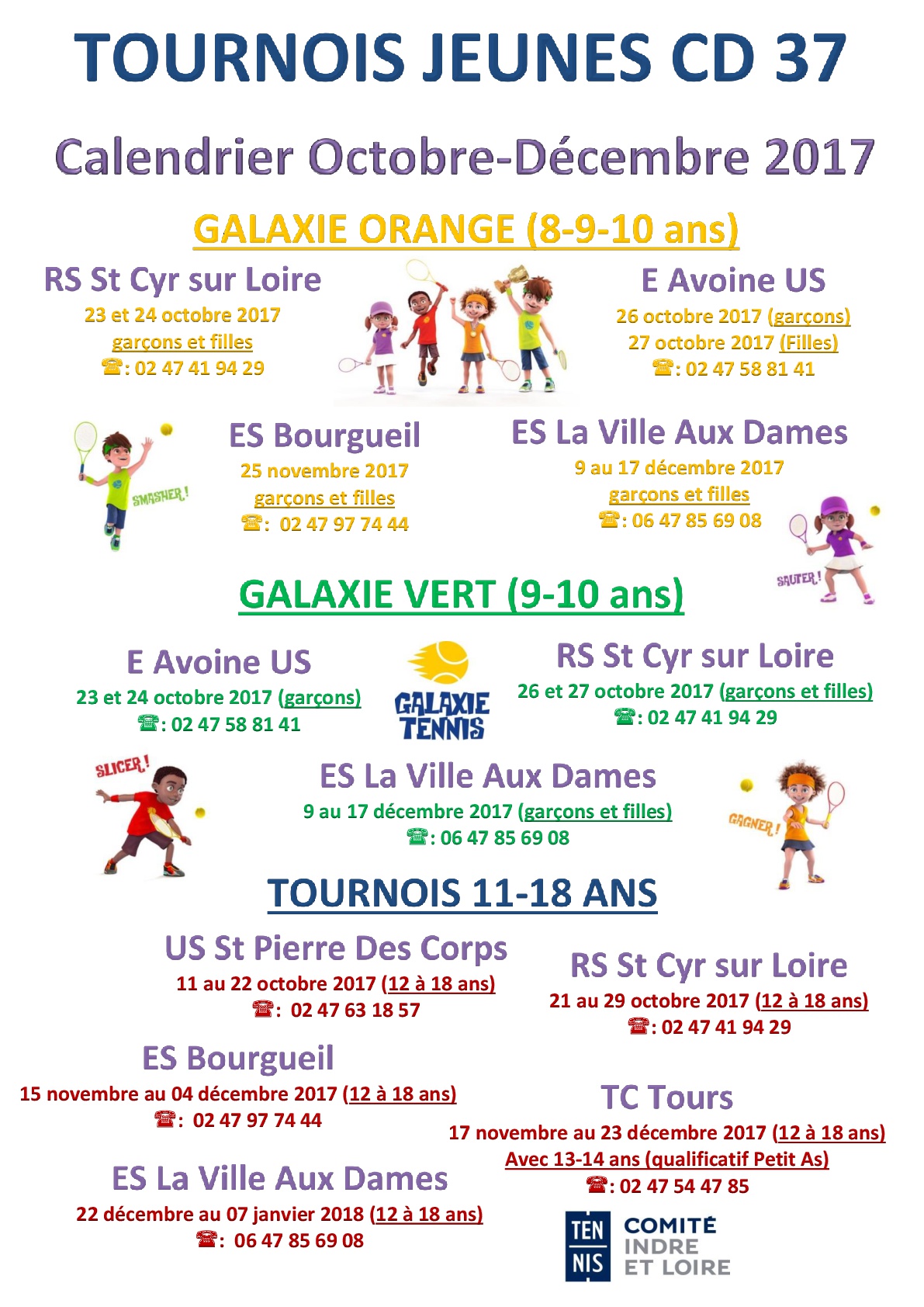 Galaxie Tennis :
2017 !!!
3_ Les compétitions
Championnats par équipe :
11 à 18 ans : 
	Catégories
		 11/12, 13/14, 15/16, 17/18 (équipes engagées par le club)

	Format
		 2 simples / 1 double
		 Poules de 5/6 équipes  4 à 5 rencontres

	Calendrier
		 Rencontres se déroulant le samedi après - midi
		 Différentes périodes suivant catégorie / niveau (mars / juin)

Représentation du club
3_ Les compétitions
Comportement :
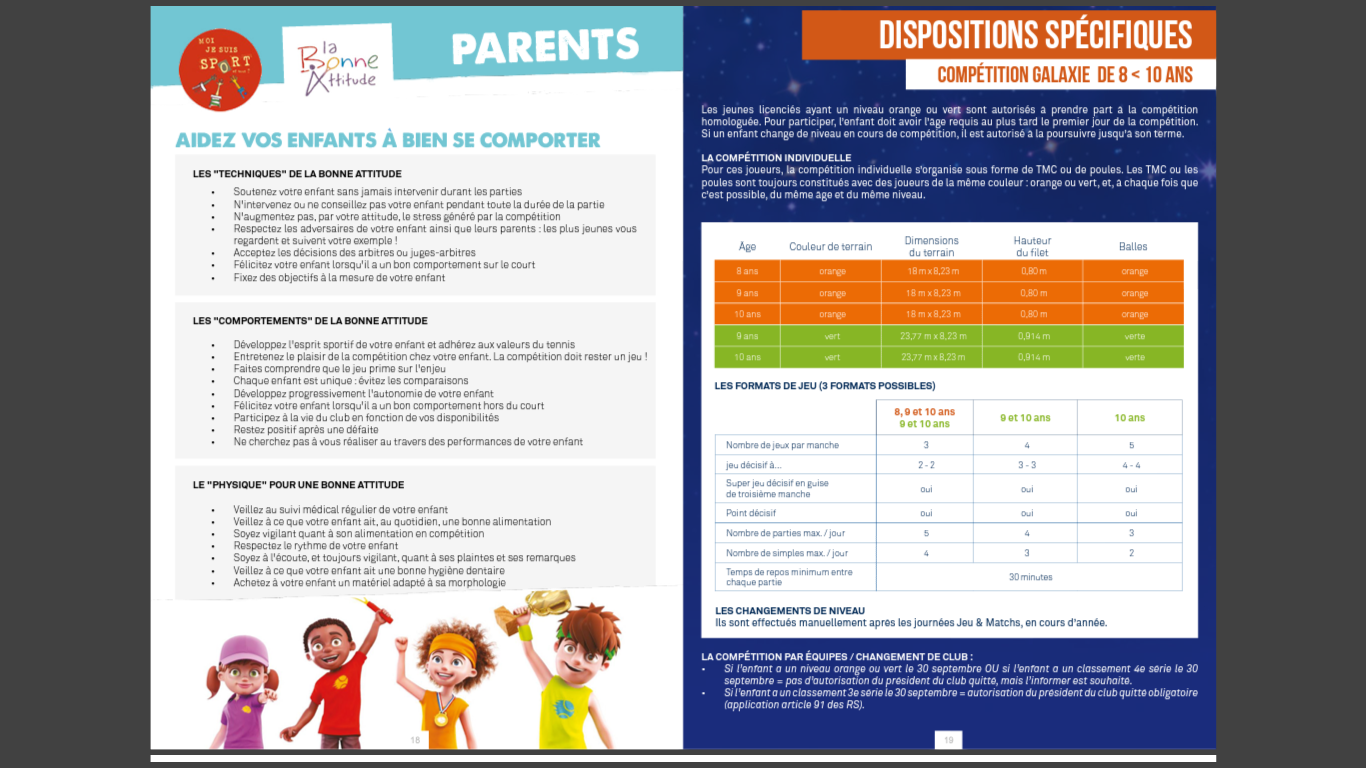 Dès le plus jeune âge
4_ Sites intéressants
www.fft.fr		 espace du licencié
		 infos générales tournois

	www.ligue.fft.fr/poitou-charentes		 TMC nouvelle aquitaine
		
	www.comite.fft.fr/indre-et-loire
		 choubidoux

	Appli Android : Tennis Solutions 3.3
		 recherche de tournois
5_ Questions diverses